Table 1 Average radio flux densities of ERO subsamples, determined from Gaussian fitting to the variance-weighted ...
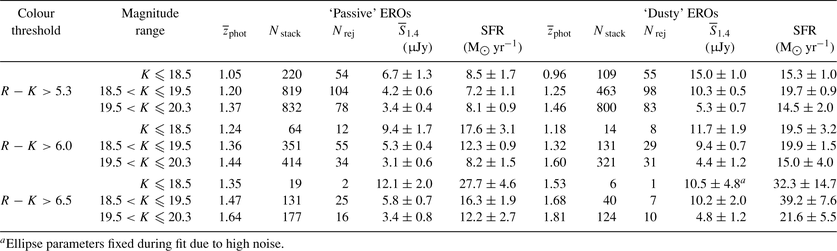 Mon Not R Astron Soc Lett, Volume 373, Issue 1, November 2006, Pages L21–L25, https://doi.org/10.1111/j.1745-3933.2006.00235.x
The content of this slide may be subject to copyright: please see the slide notes for details.
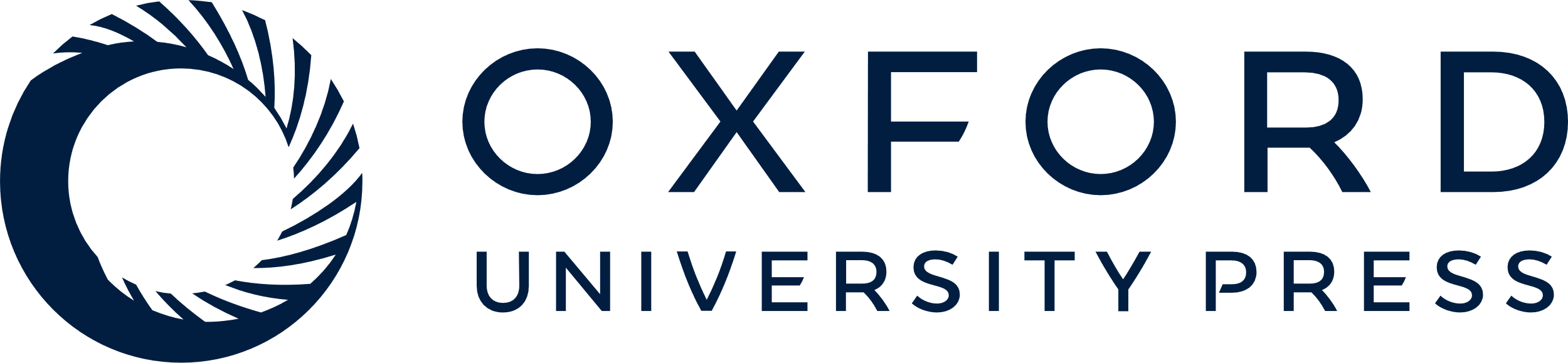 [Speaker Notes: Table 1 Average radio flux densities of ERO subsamples, determined from Gaussian fitting to the variance-weighted images (the ‘stacking’ method; see text). For each magnitude- and colour-selected subsample, the median photometric redshift is shown (only considering objects with χ2  5M⊙), adopting the median photometric redshift for the subsample, are also shown.


Unless provided in the caption above, the following copyright applies to the content of this slide: © 2006 The Authors. Journal compilation © 2006 RAS]